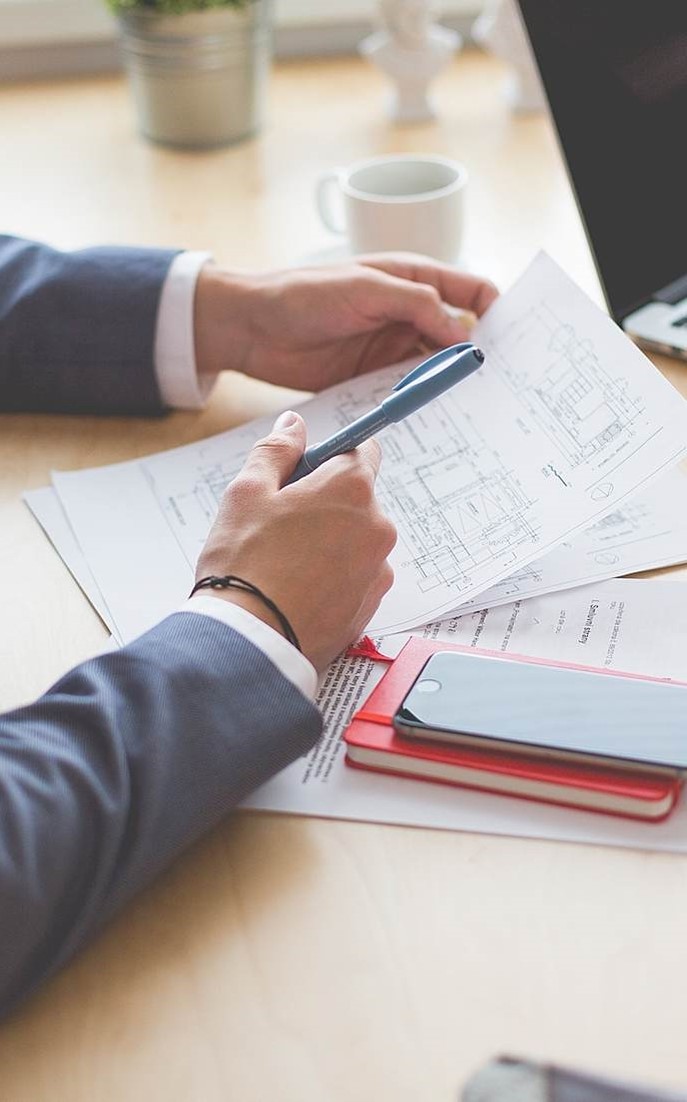 宁夏大学新华学院
固定资产管理系统操作说明
后勤保障处
2022.04.15
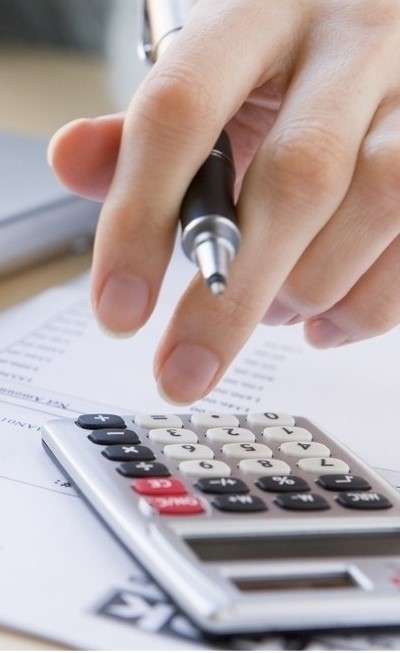 目录/CONTENTS
资产入账
1
资产查询及导出
2
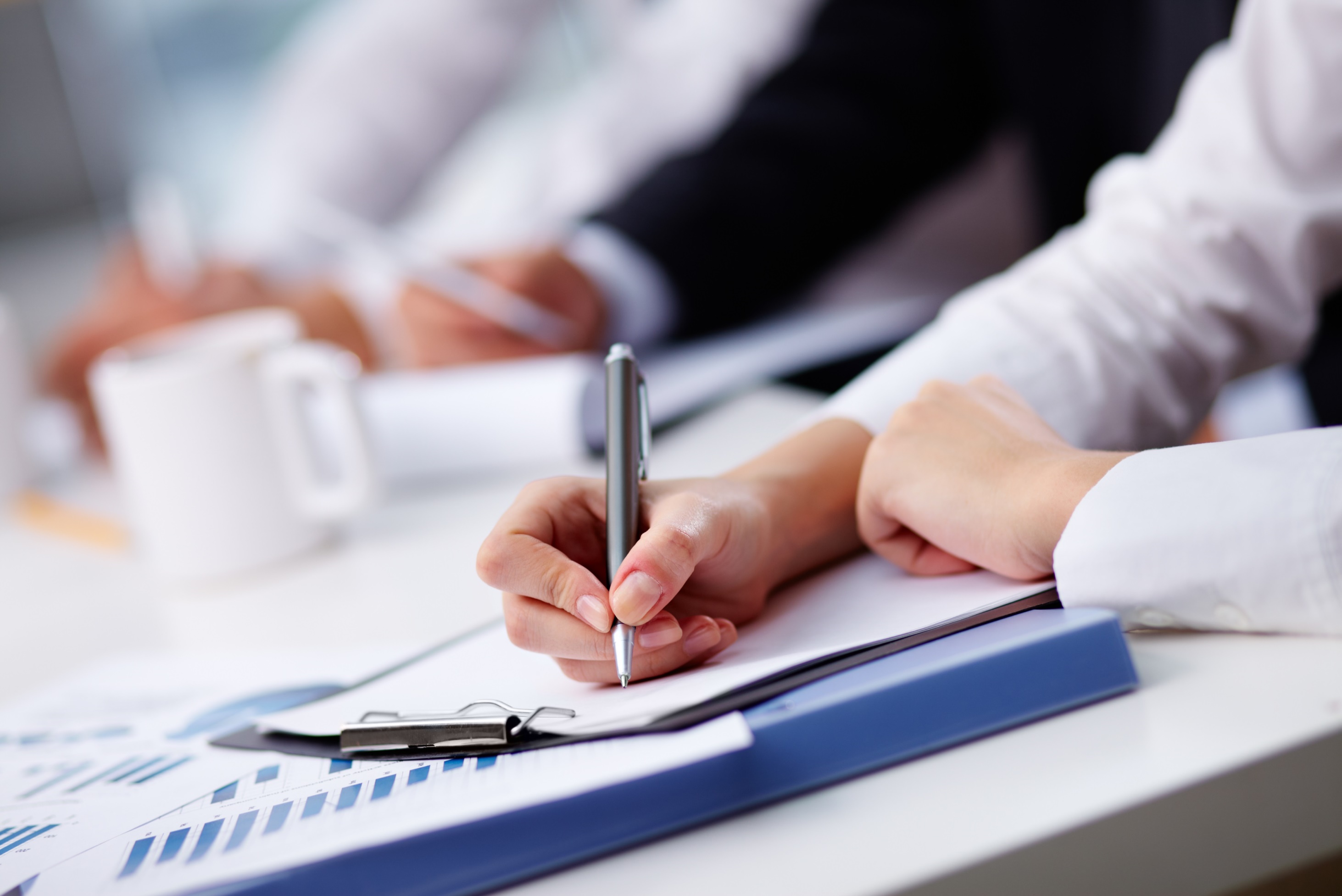 PART  01
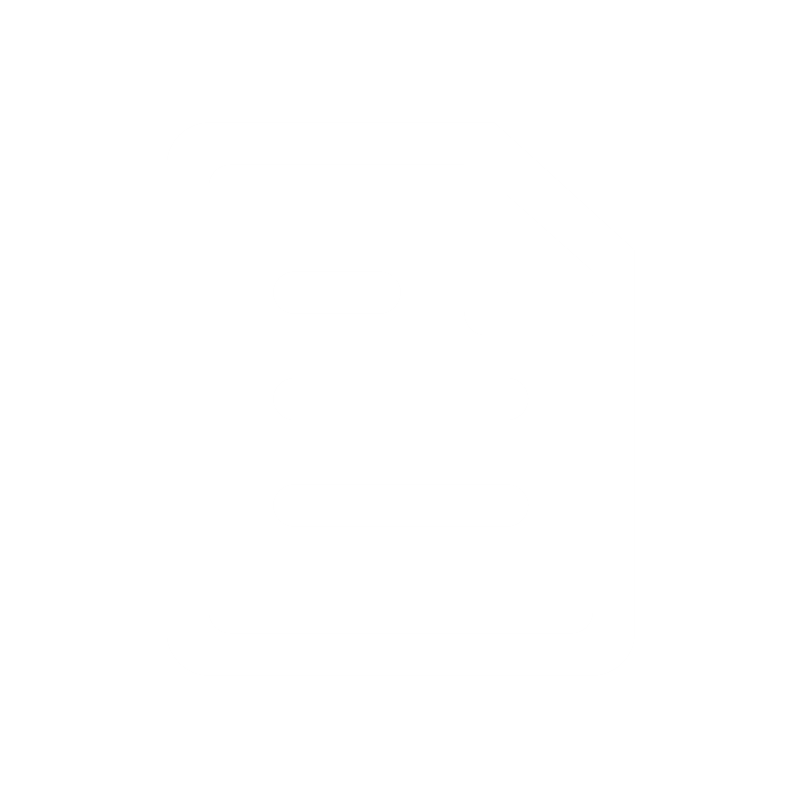 资产入账
资产入账
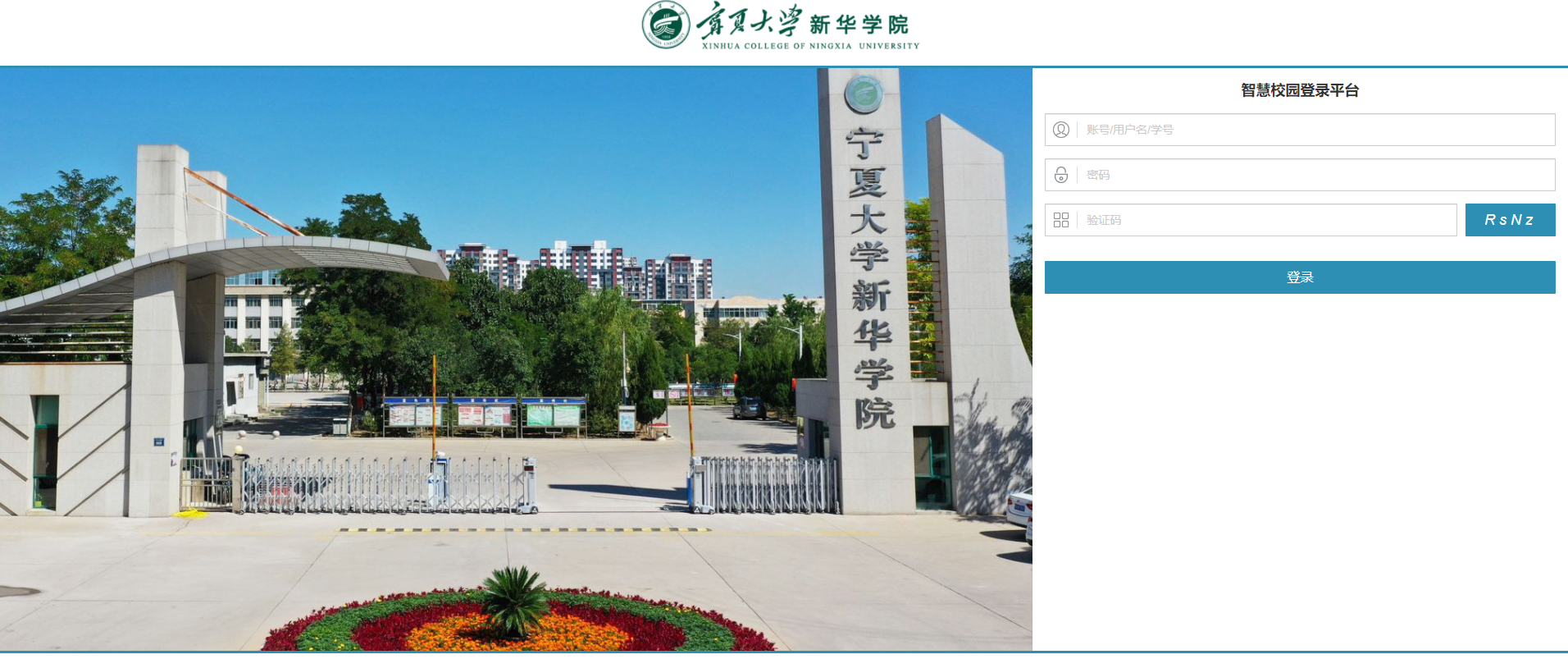 资产入账
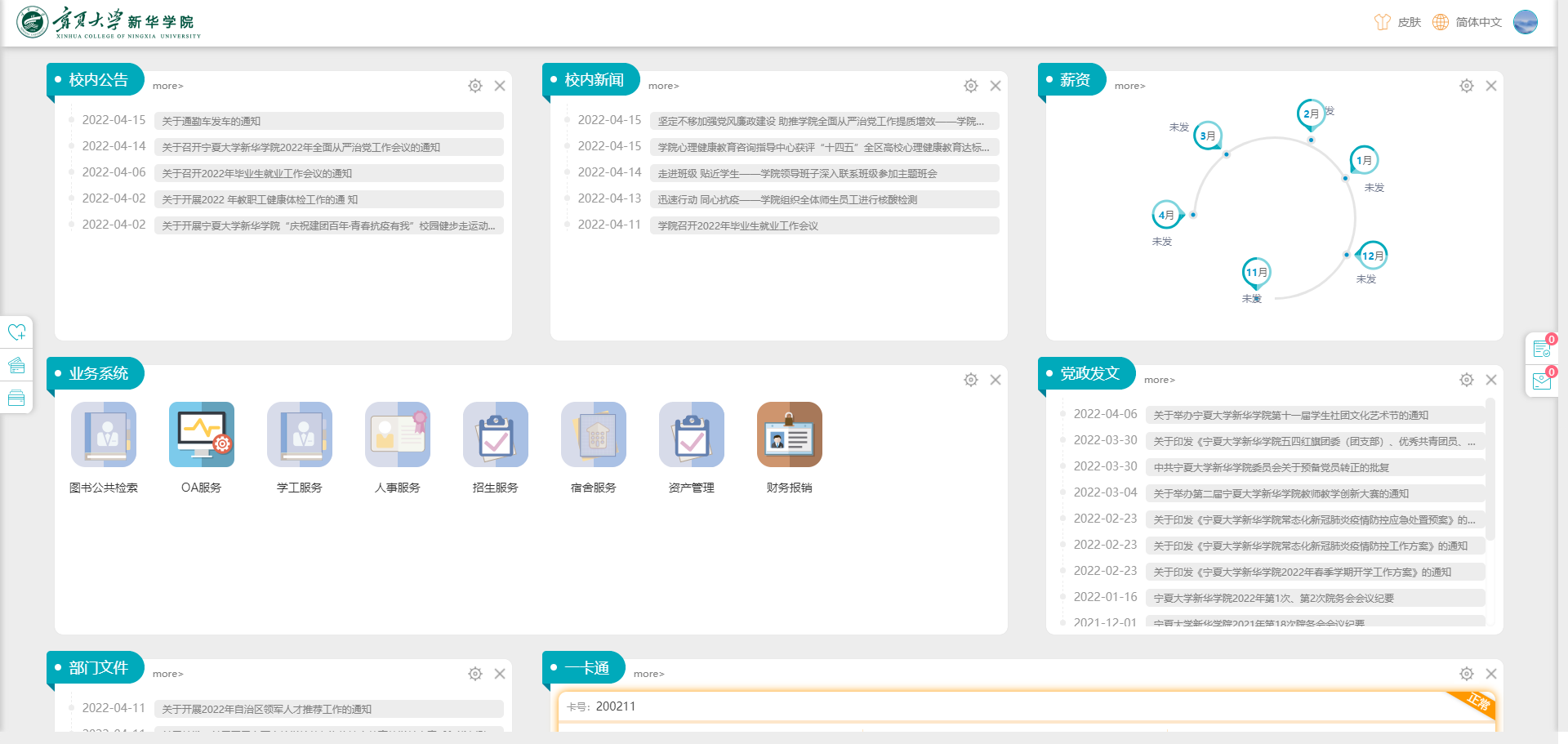 资产入账
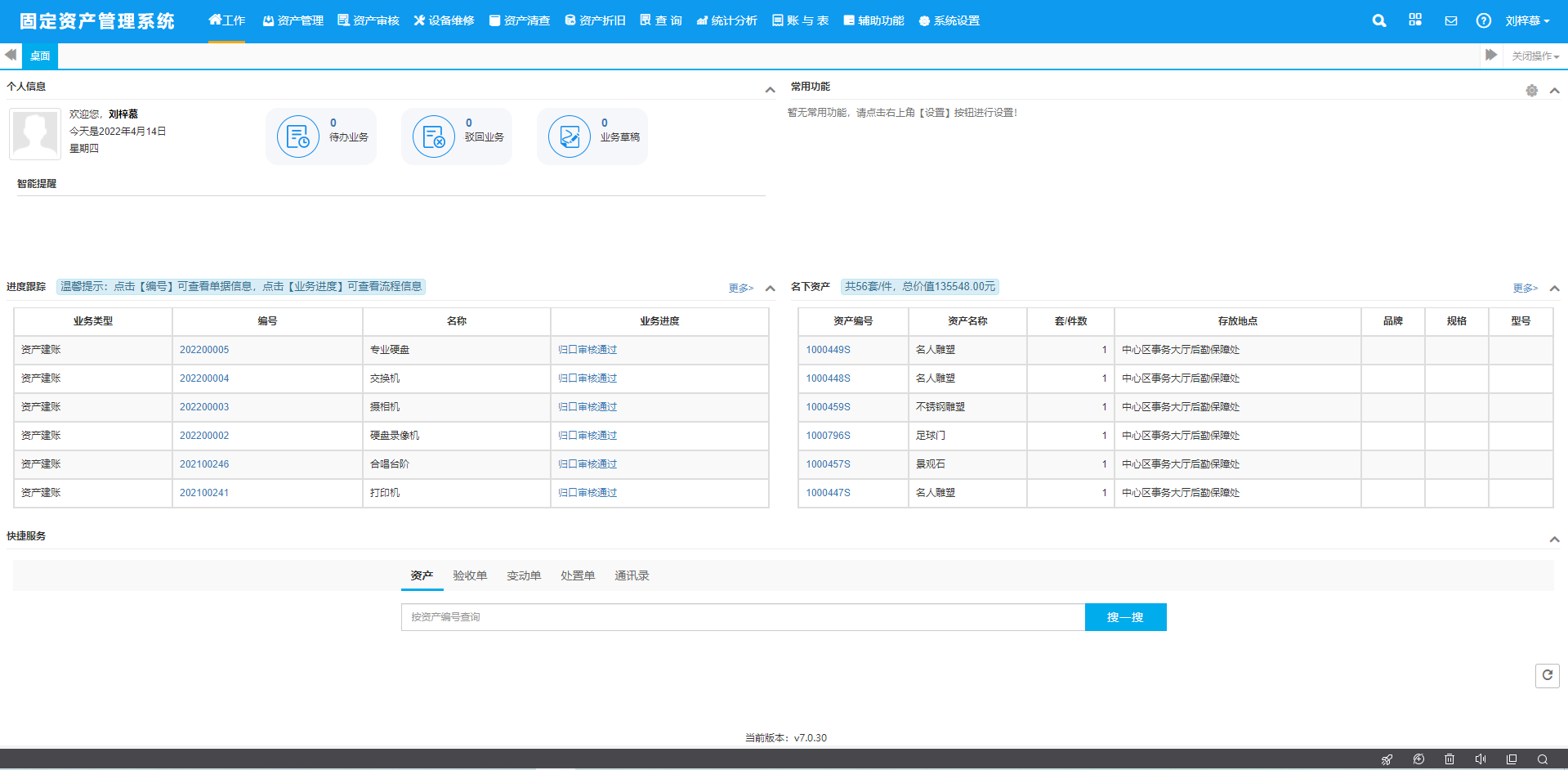 资产入账
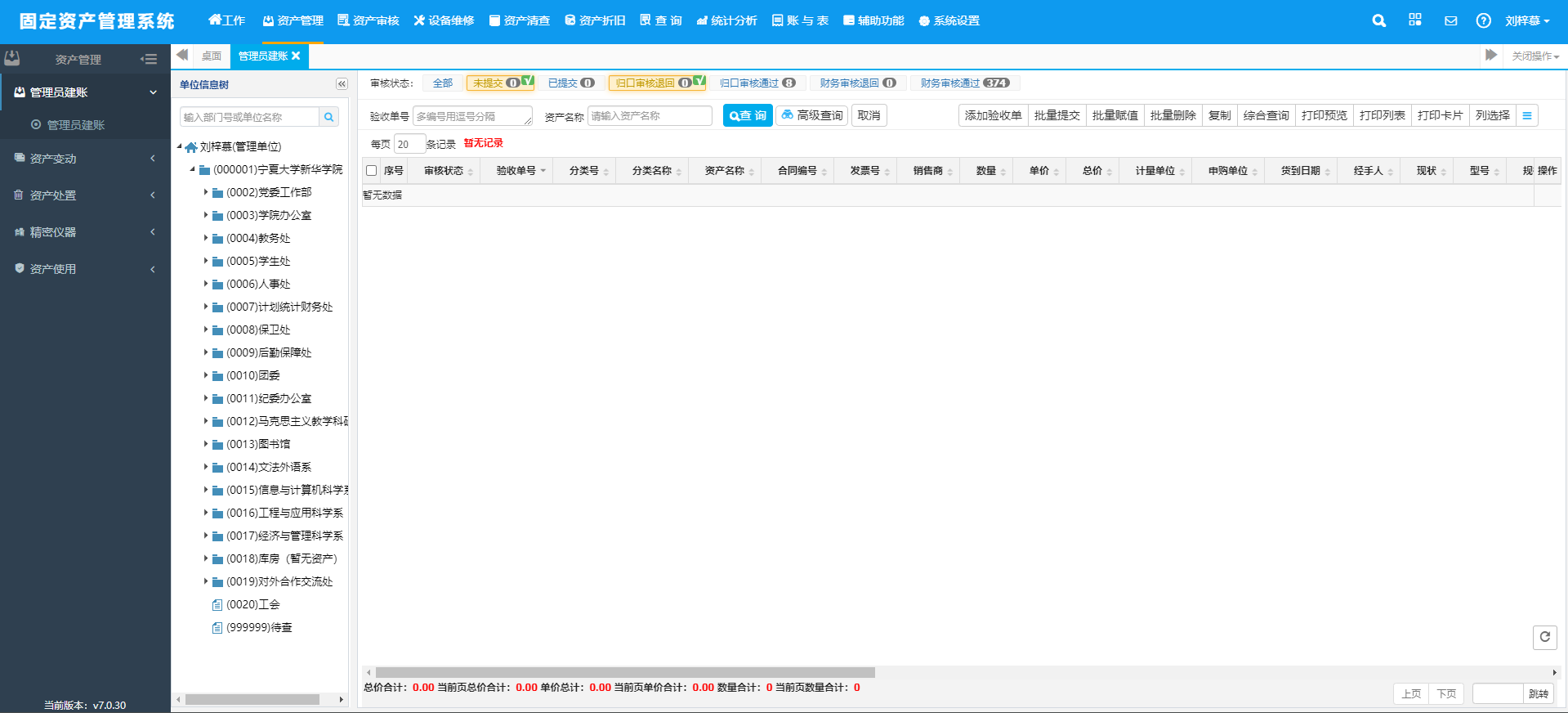 资产入账
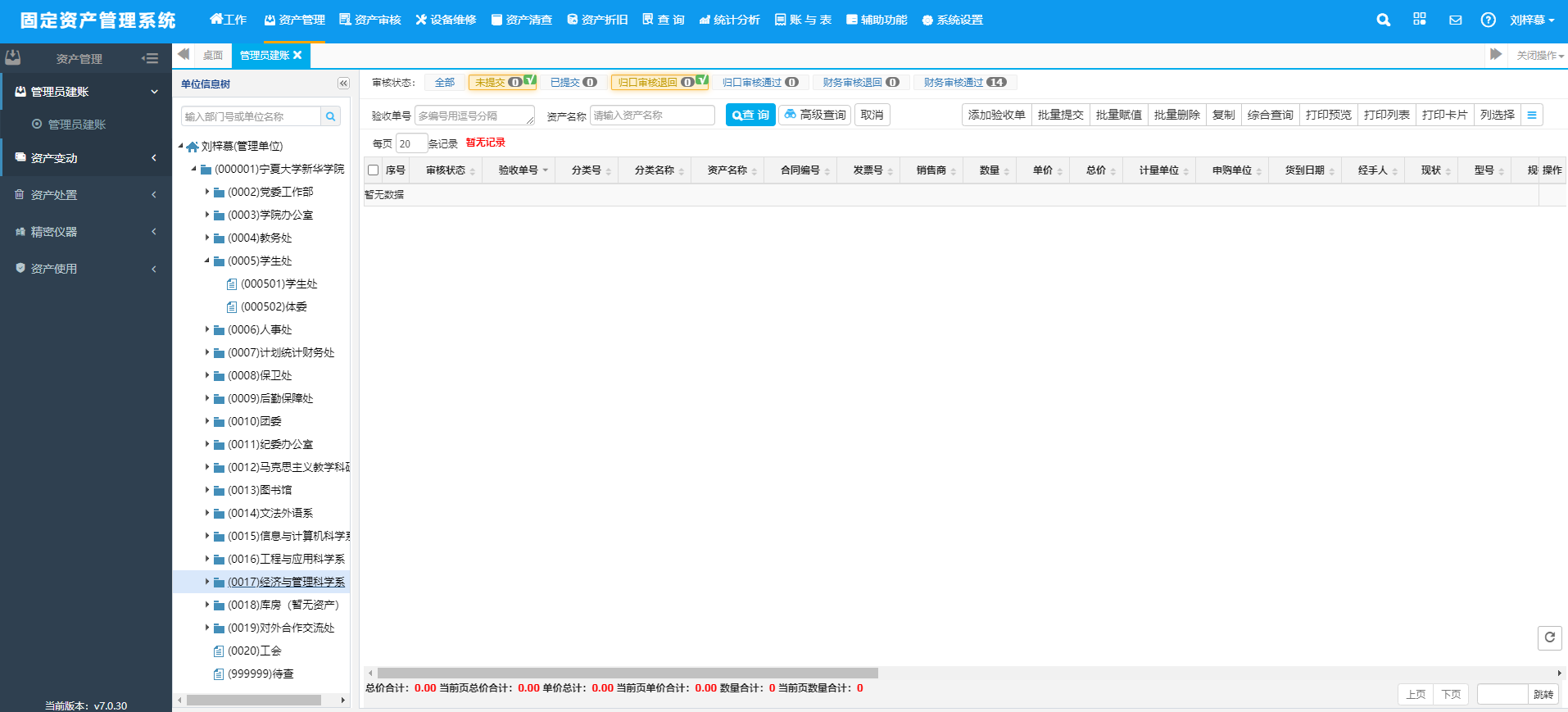 资产入账
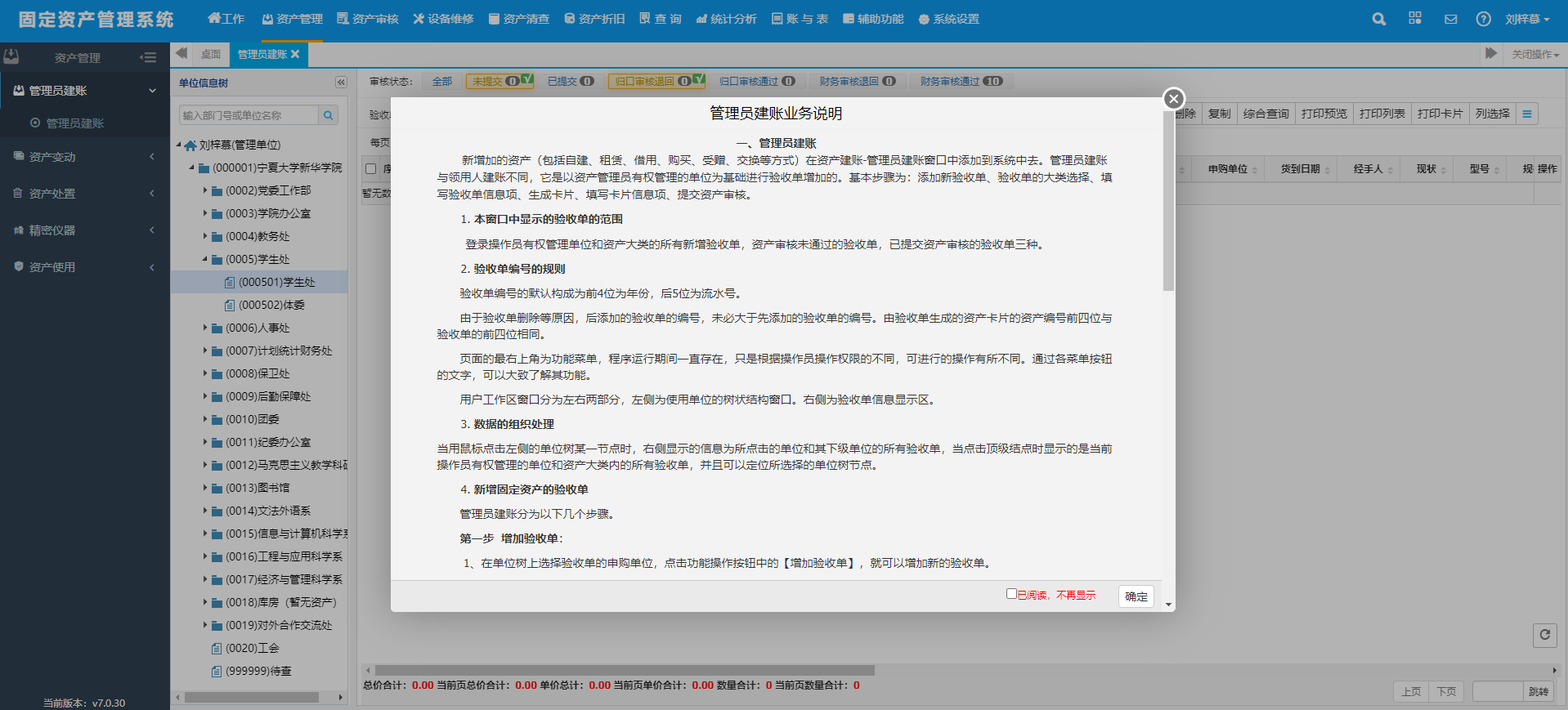 资产入账
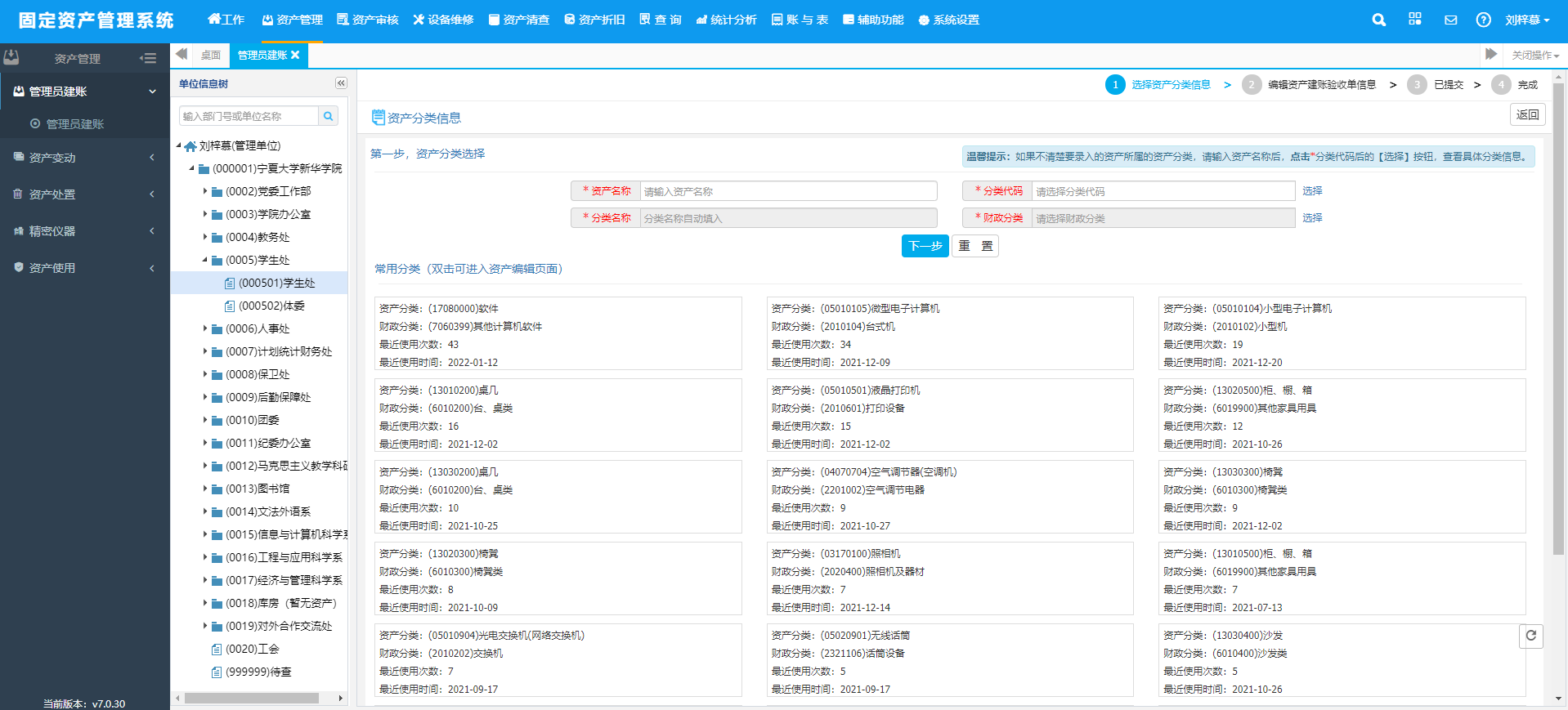 资产入账
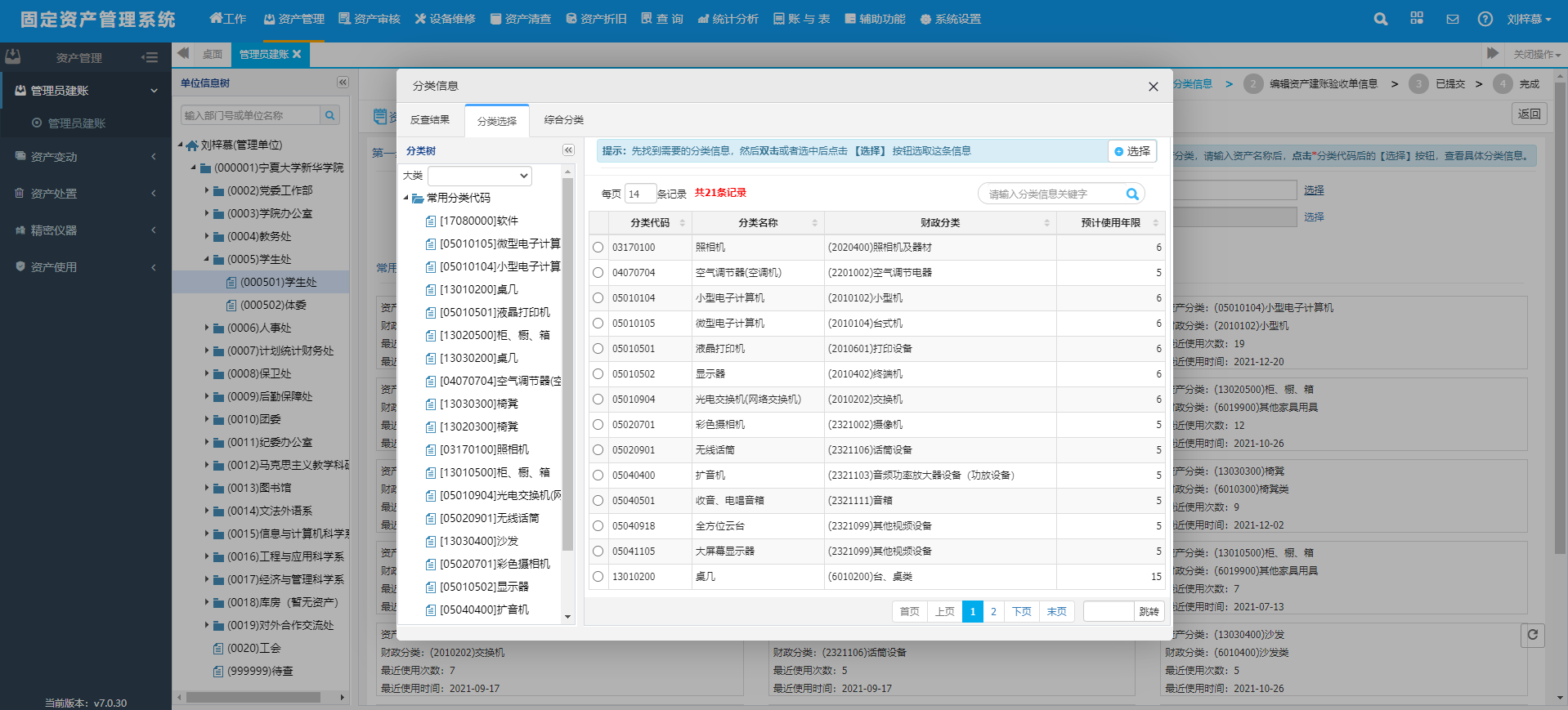 资产入账
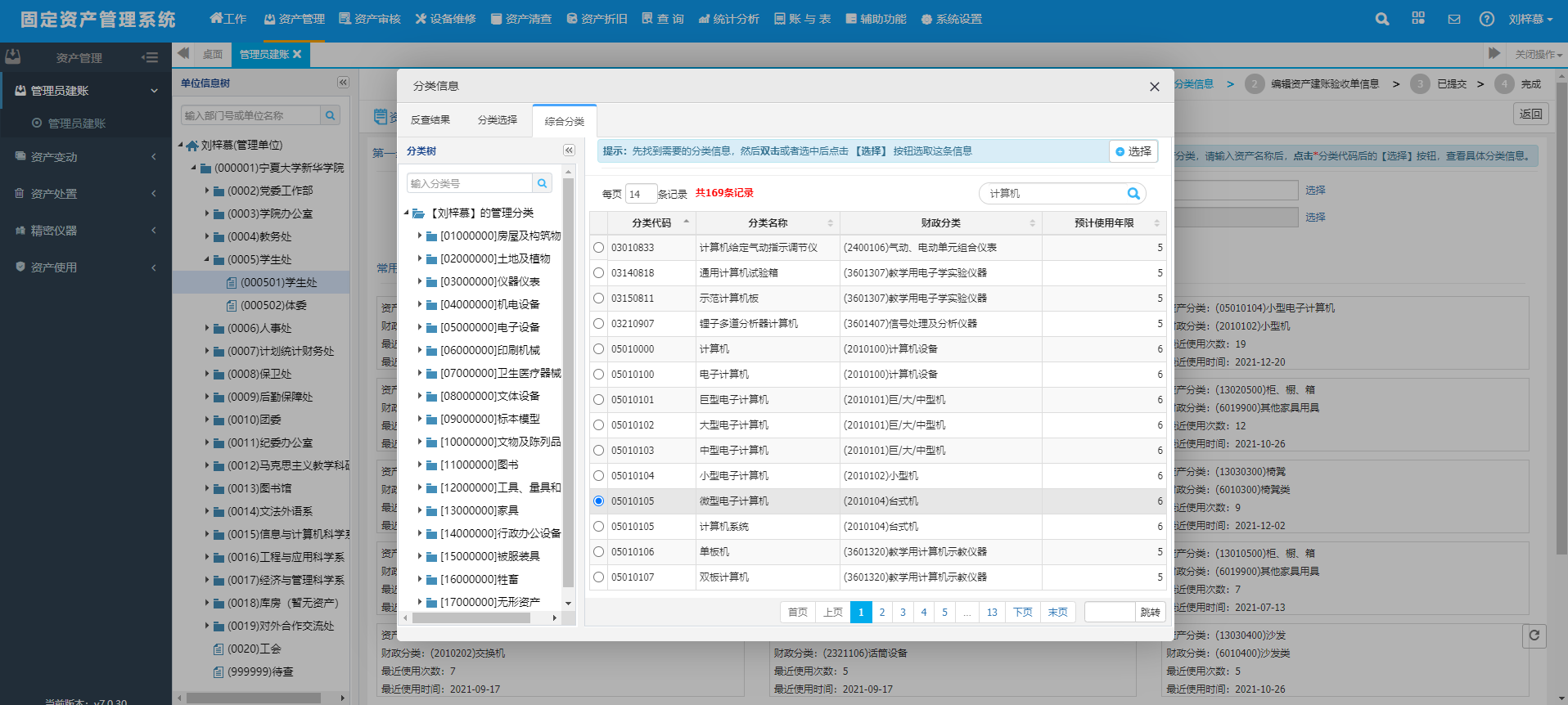 资产入账
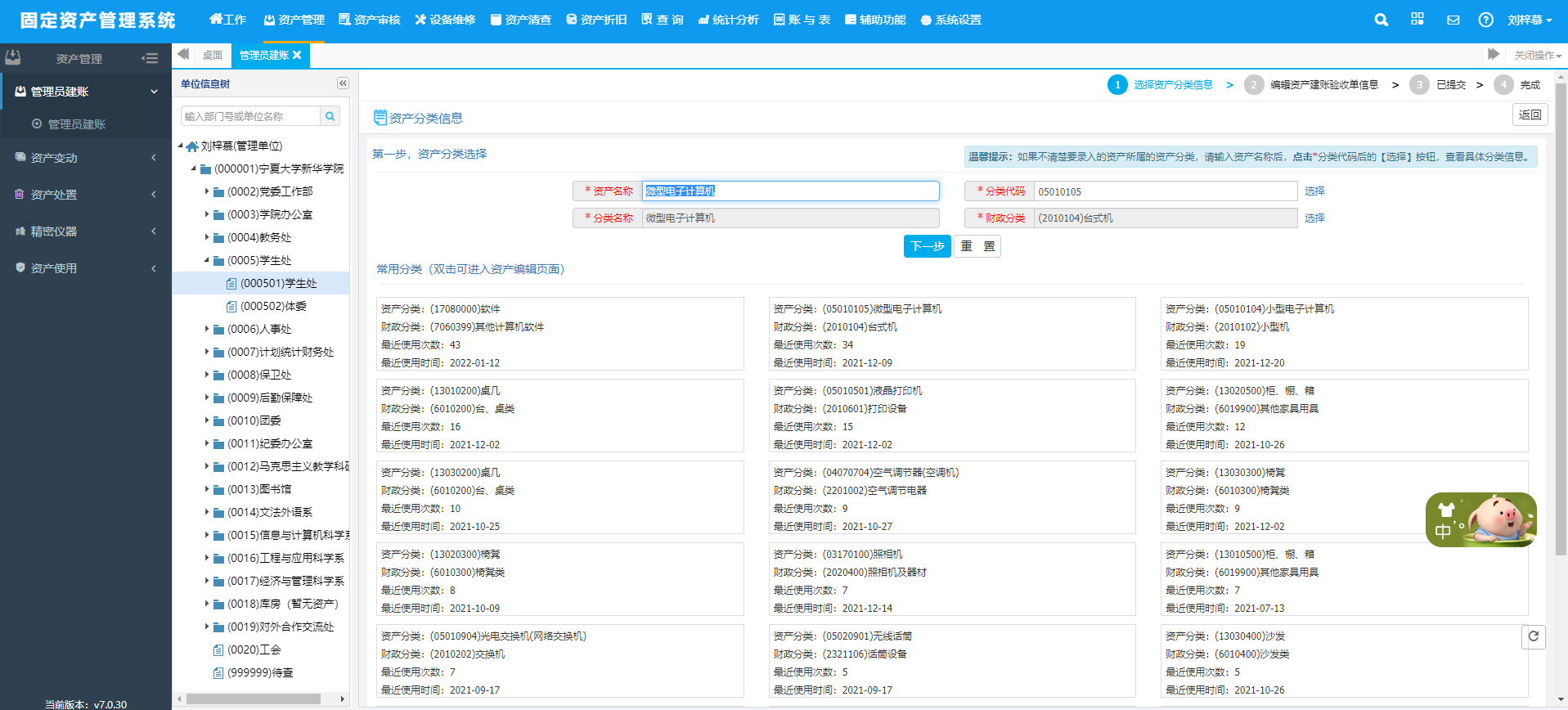 资产入账
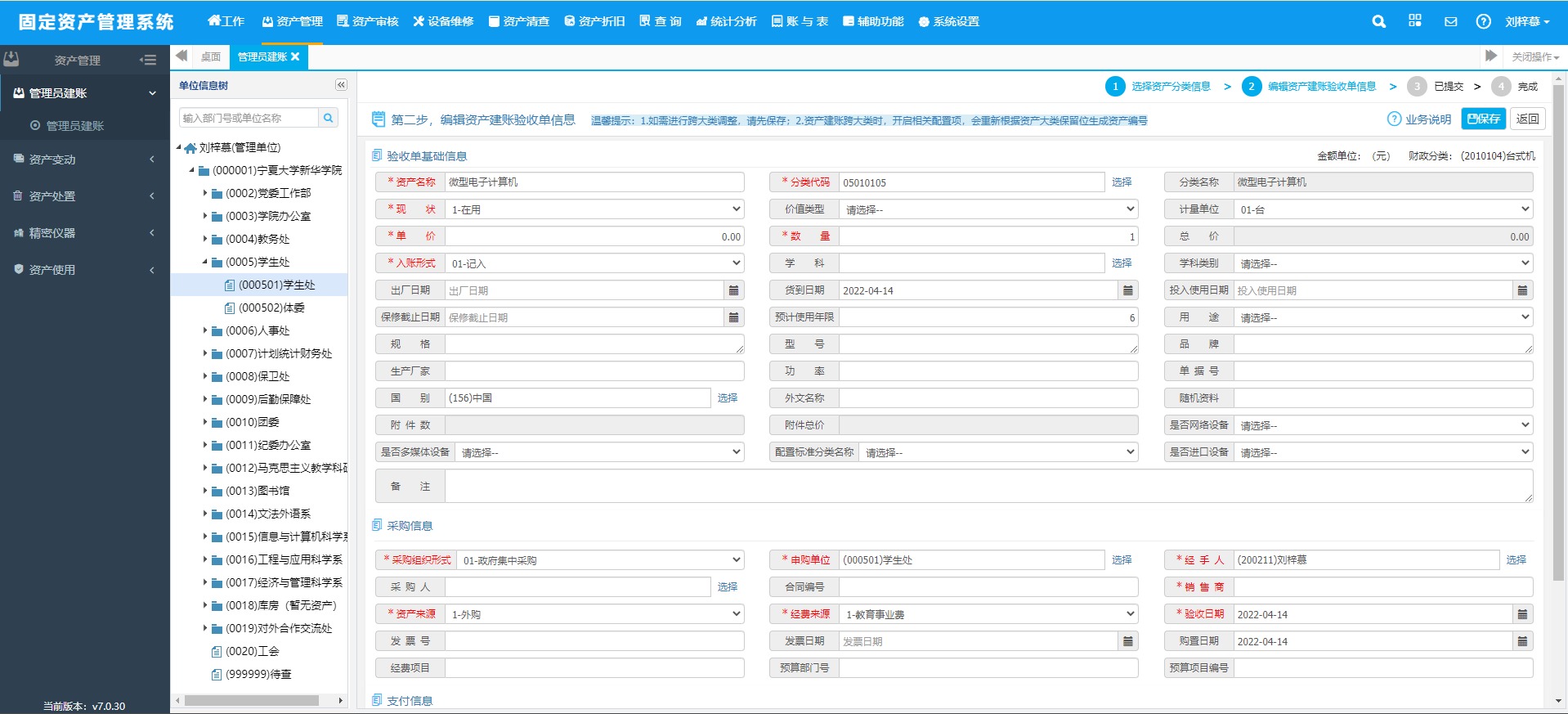 资产入账
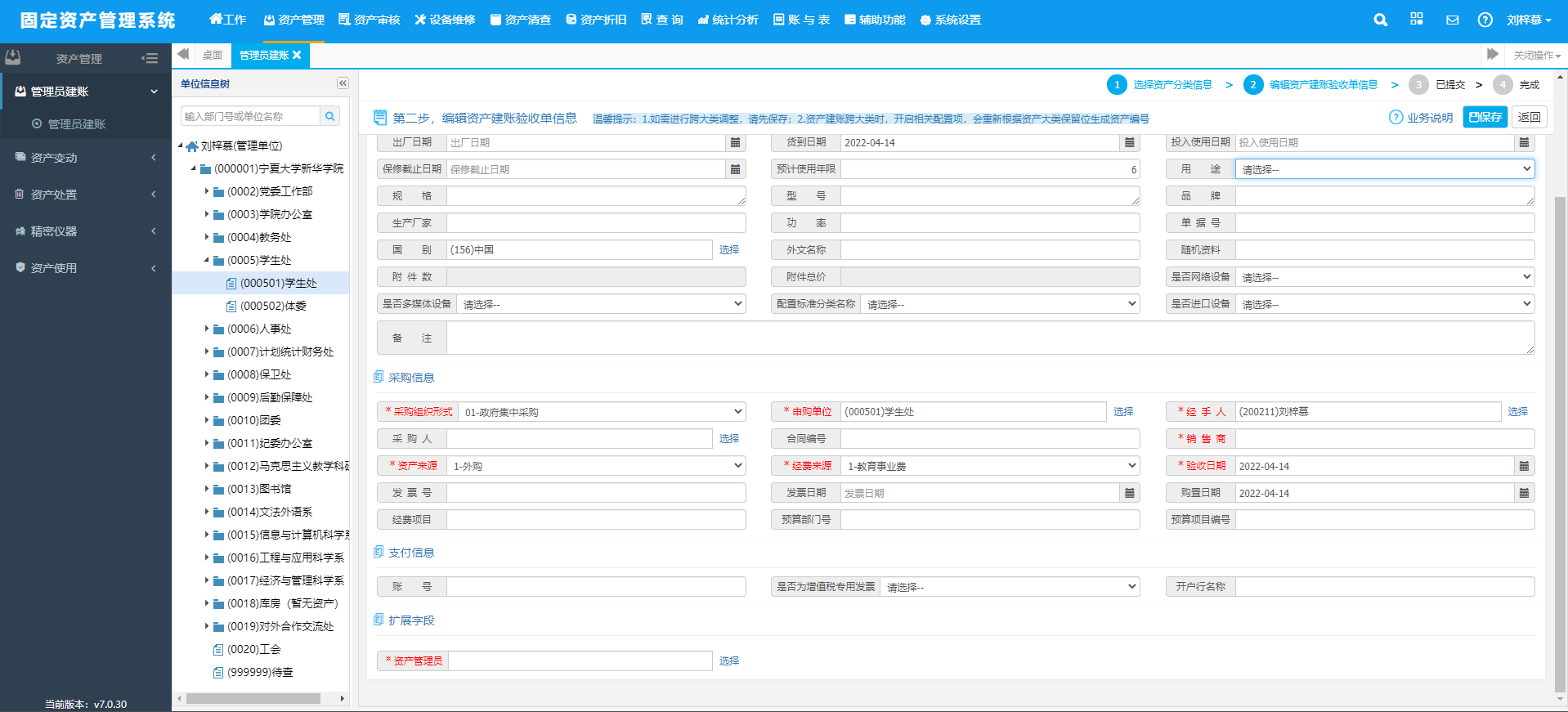 资产入账
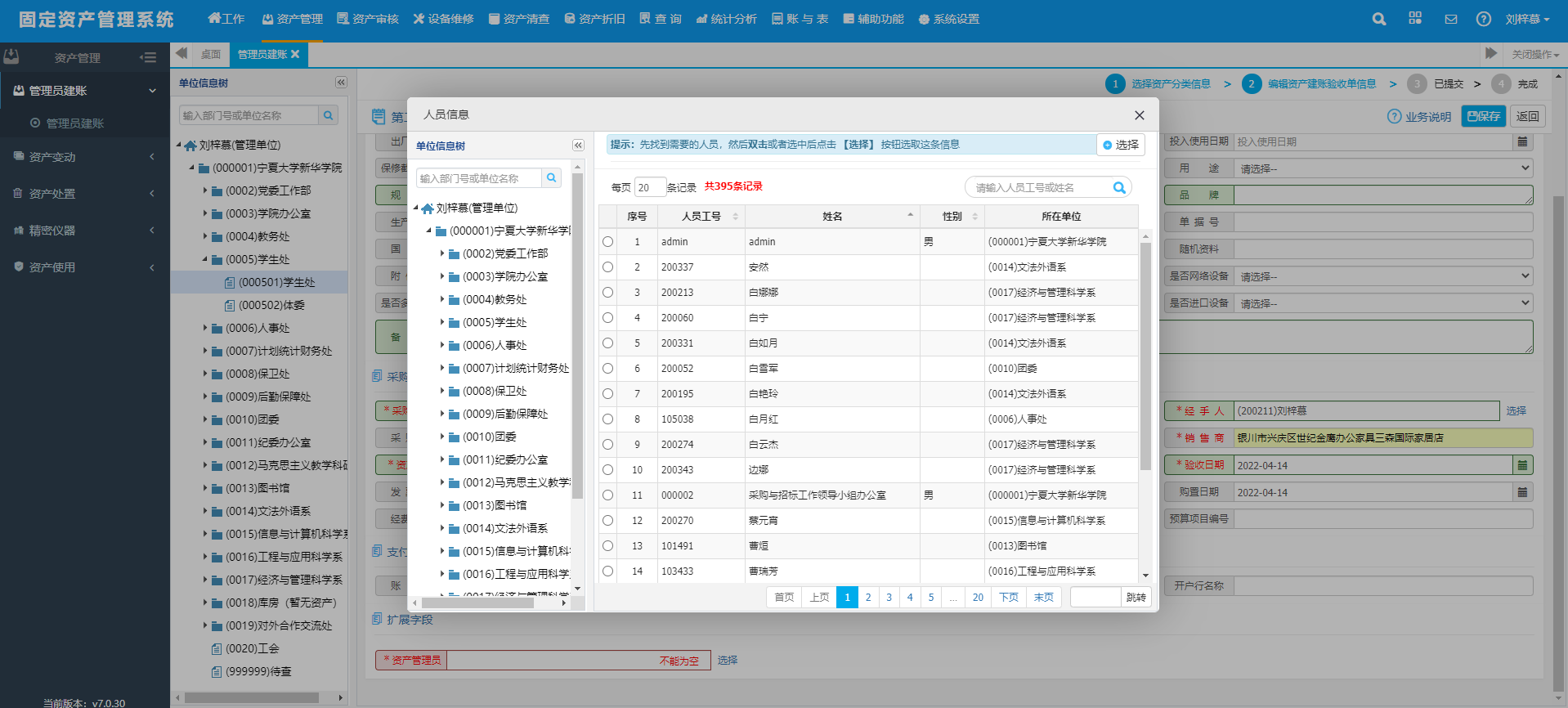 资产入账
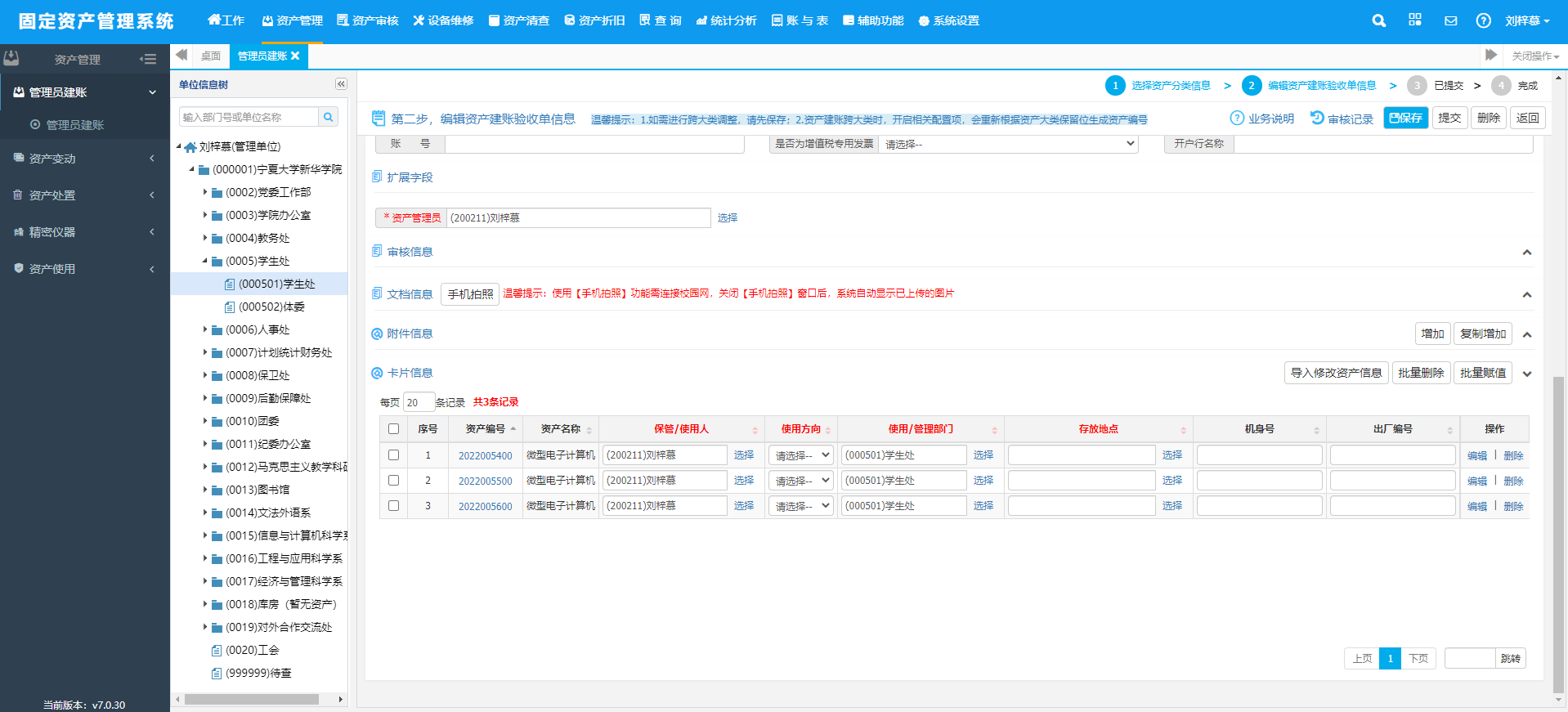 资产入账
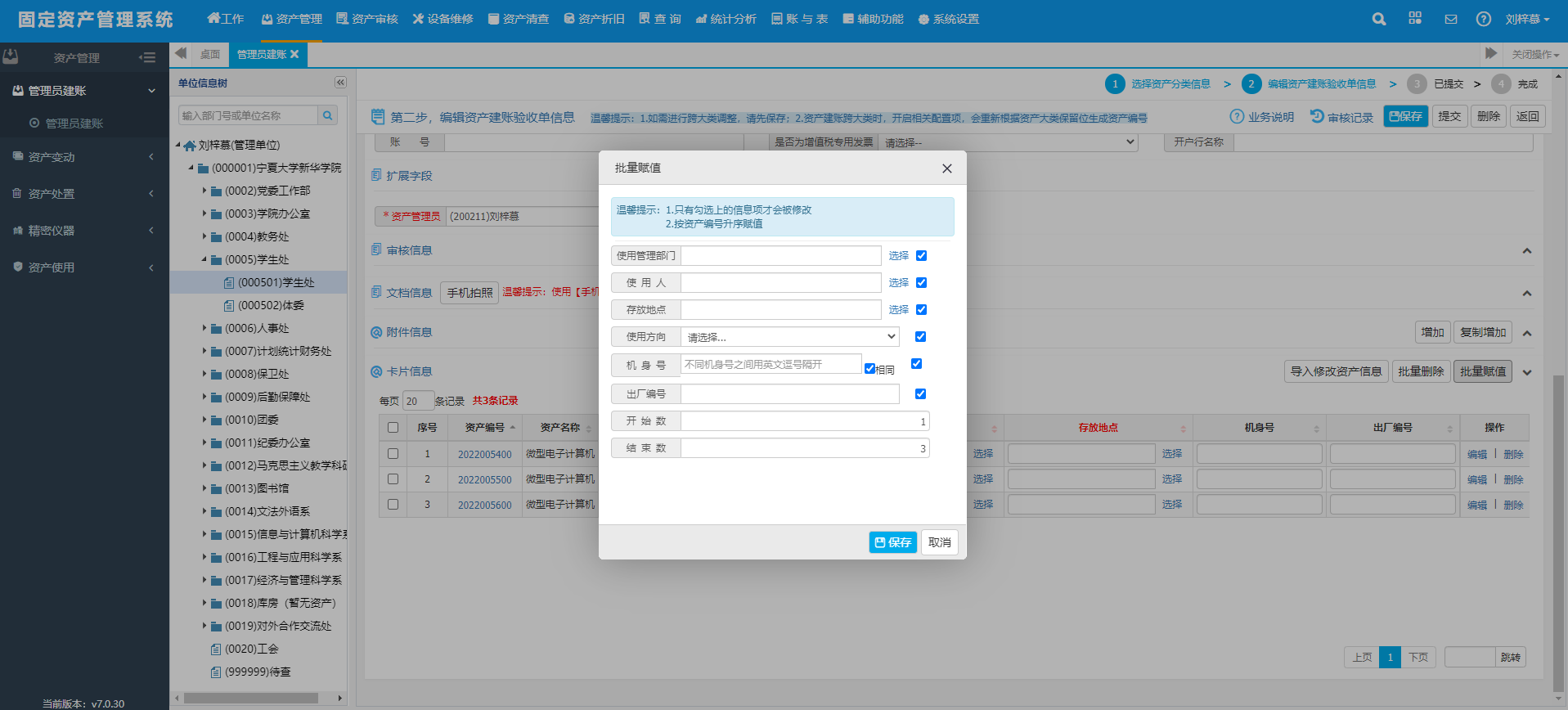 资产入账
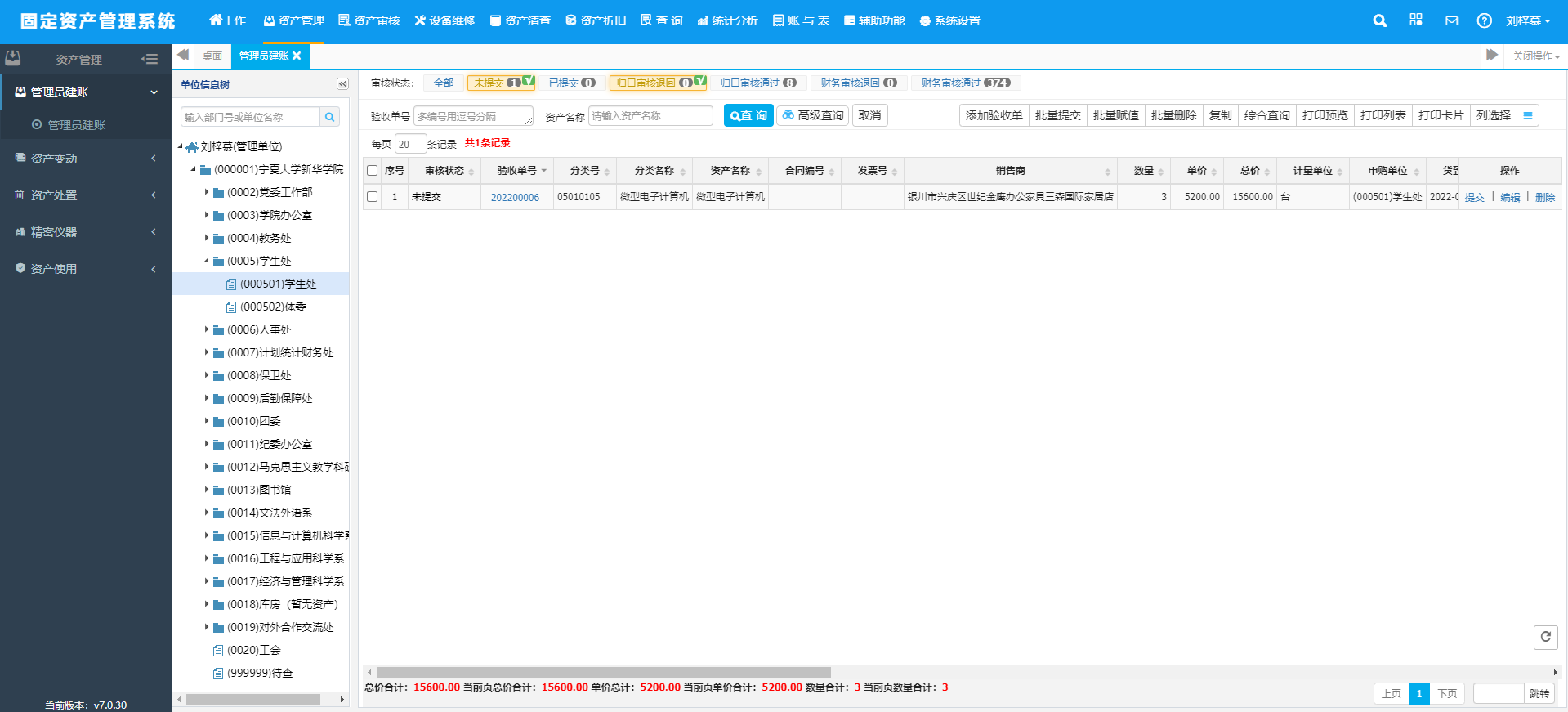 资产入账
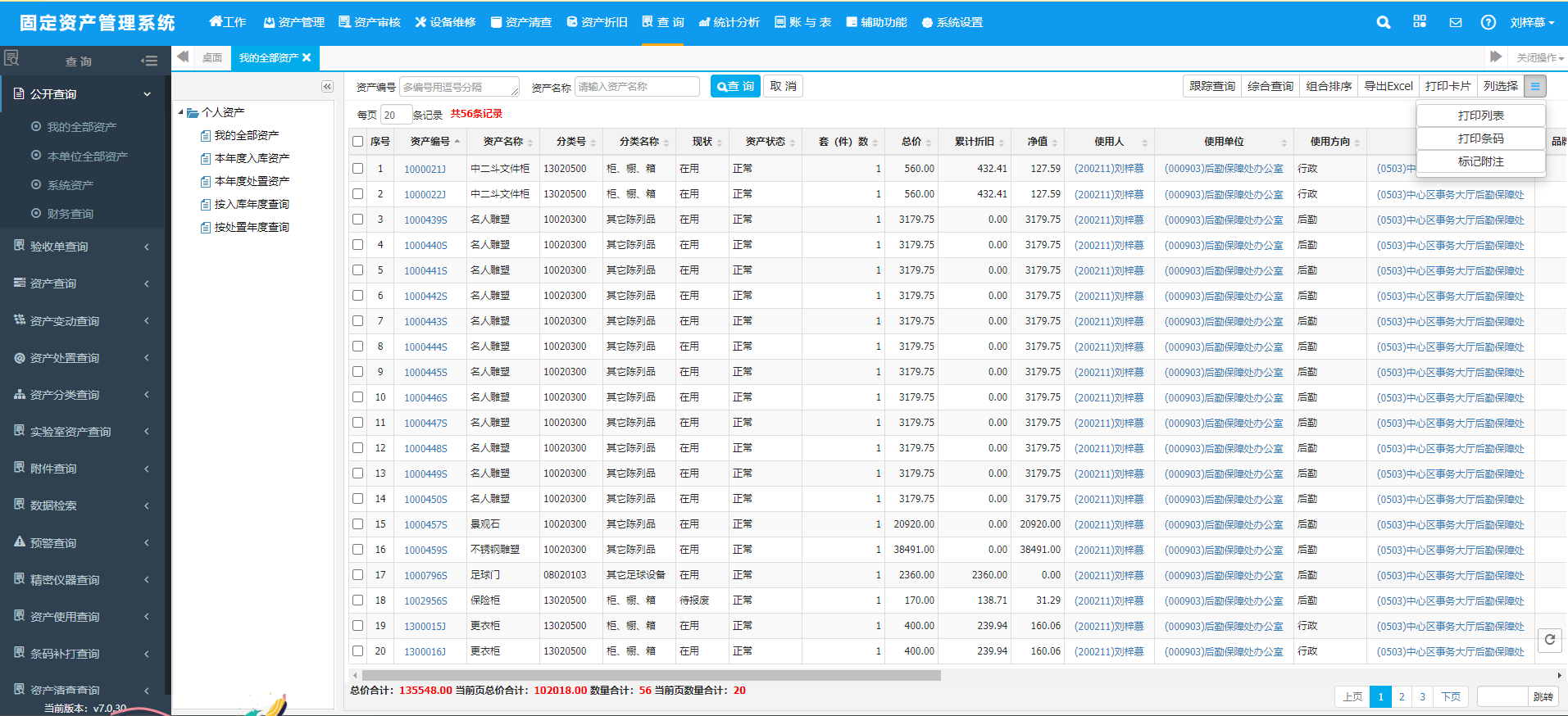 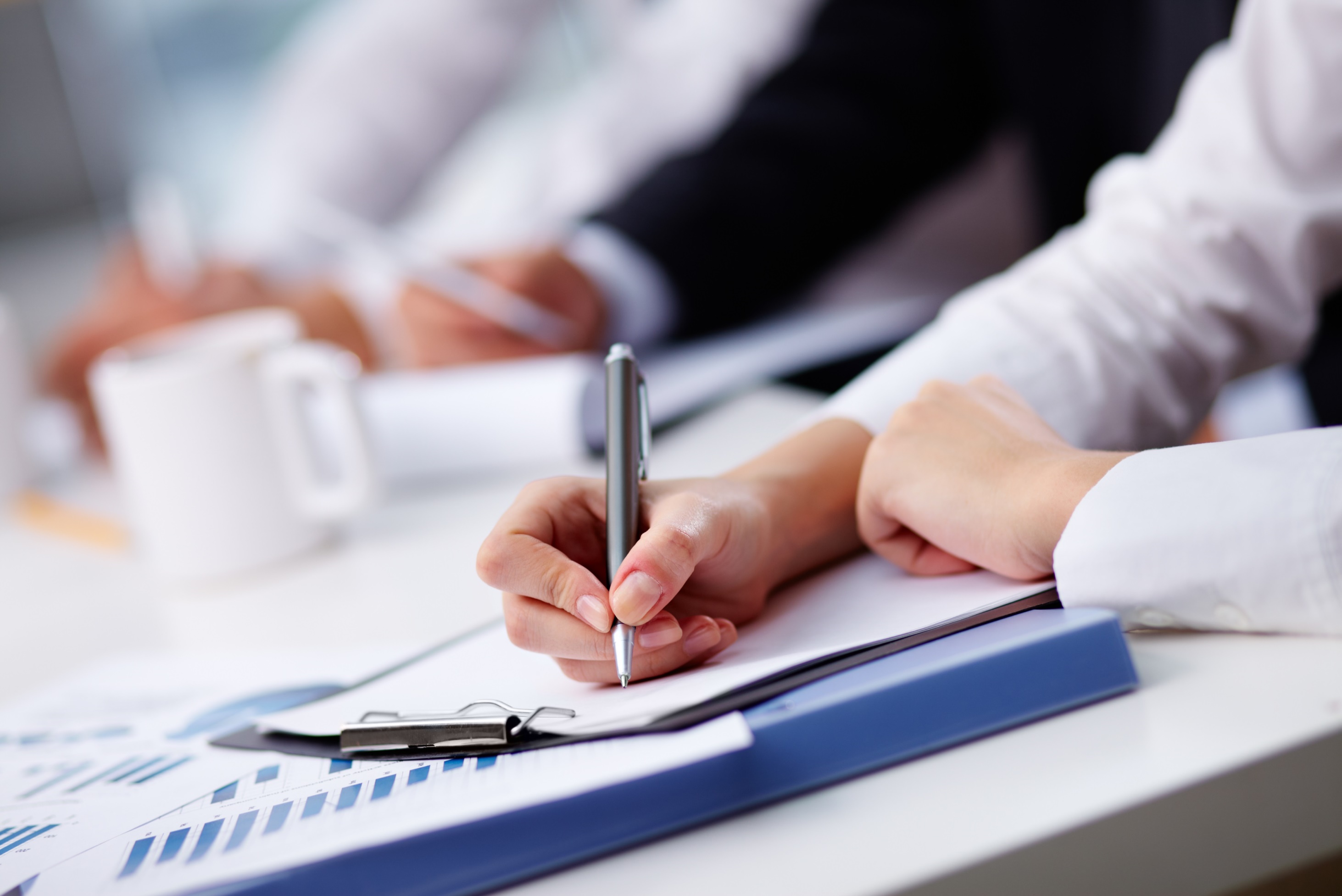 PART  01
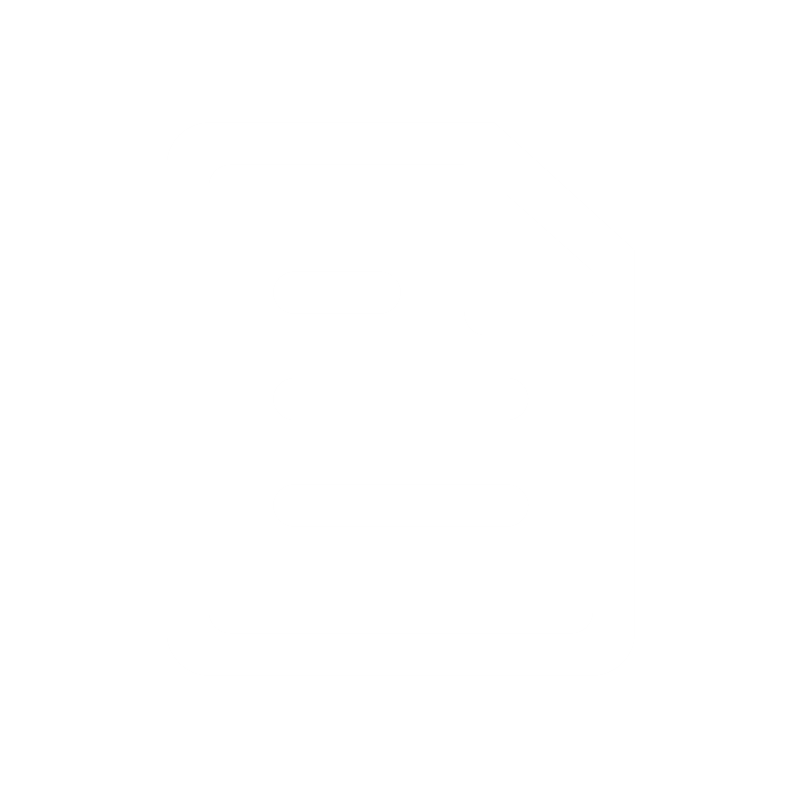 资产查询及导出
资产查询
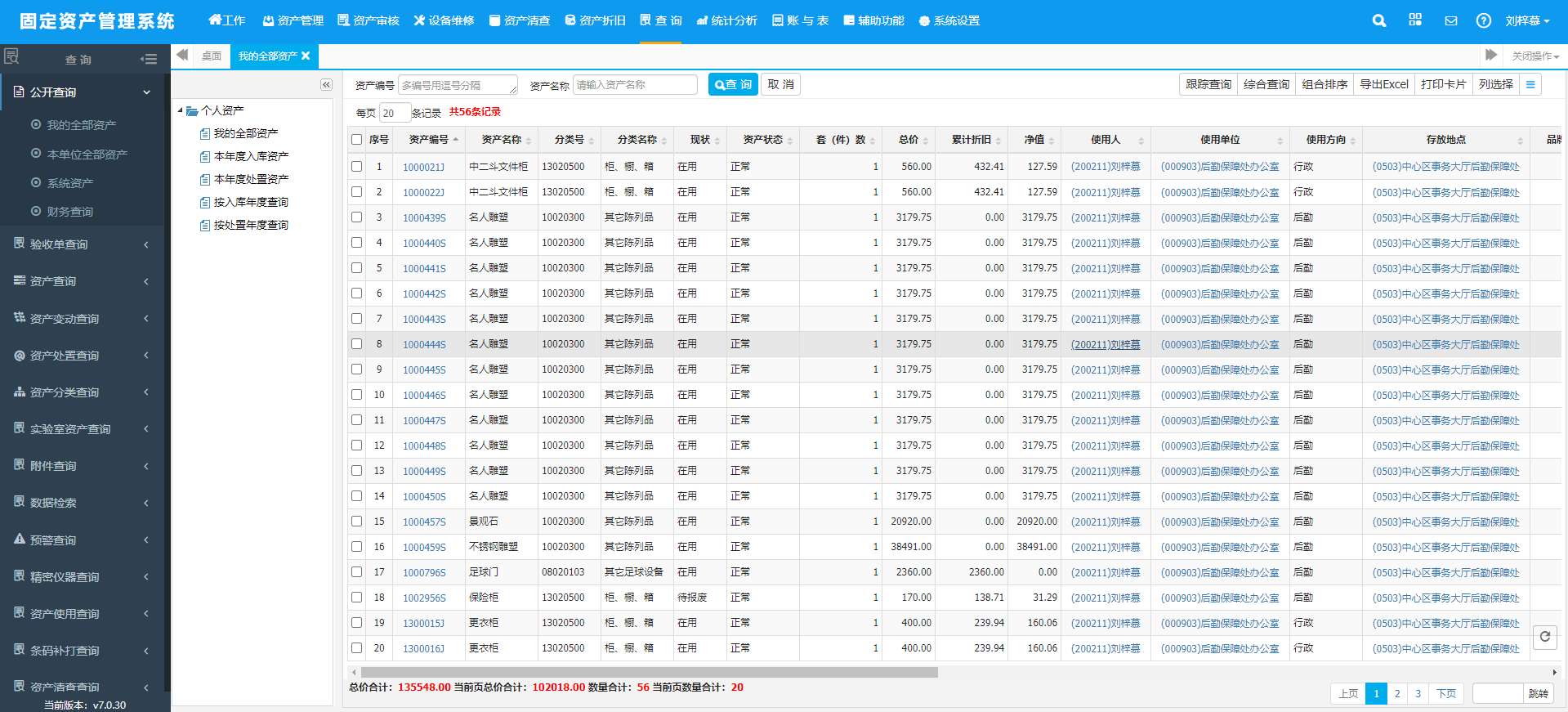 资产查询
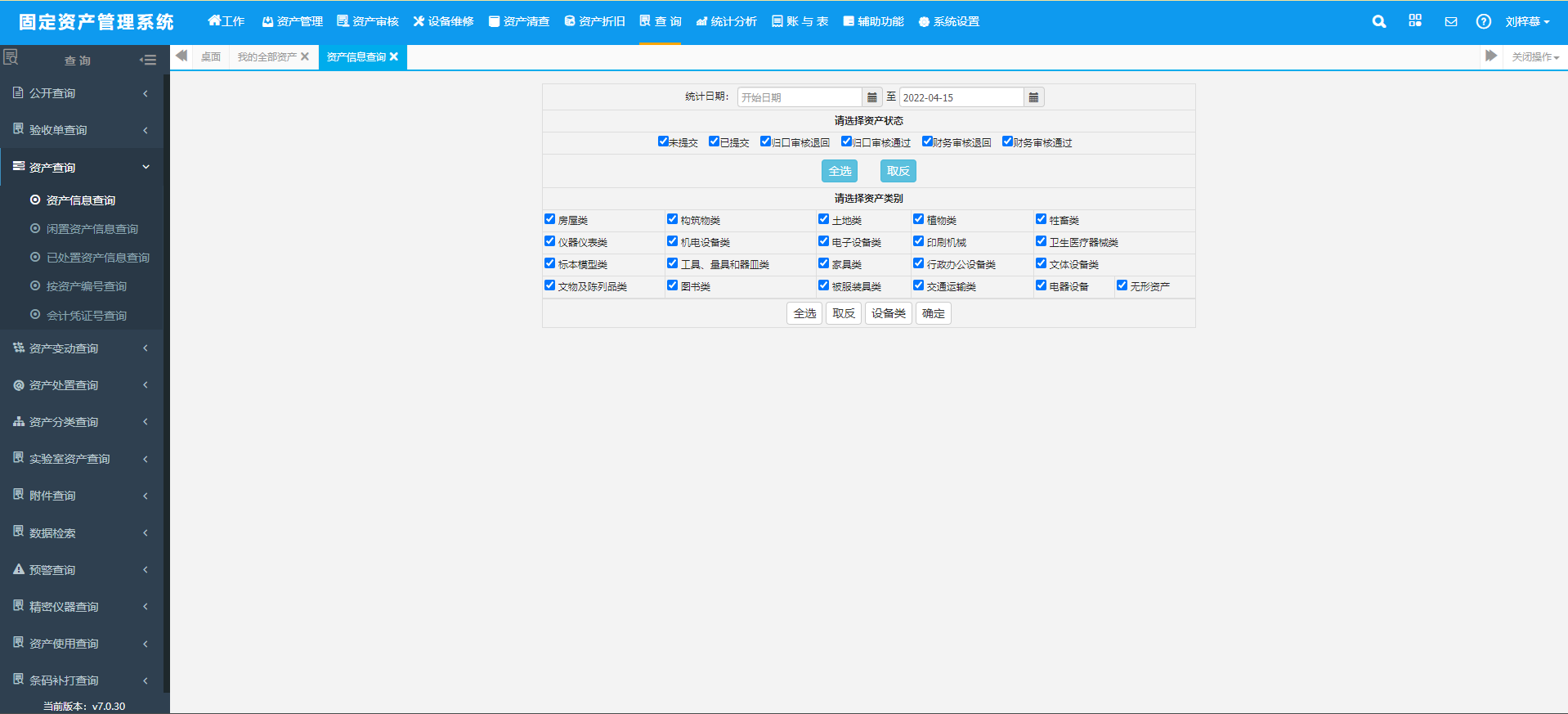 资产查询
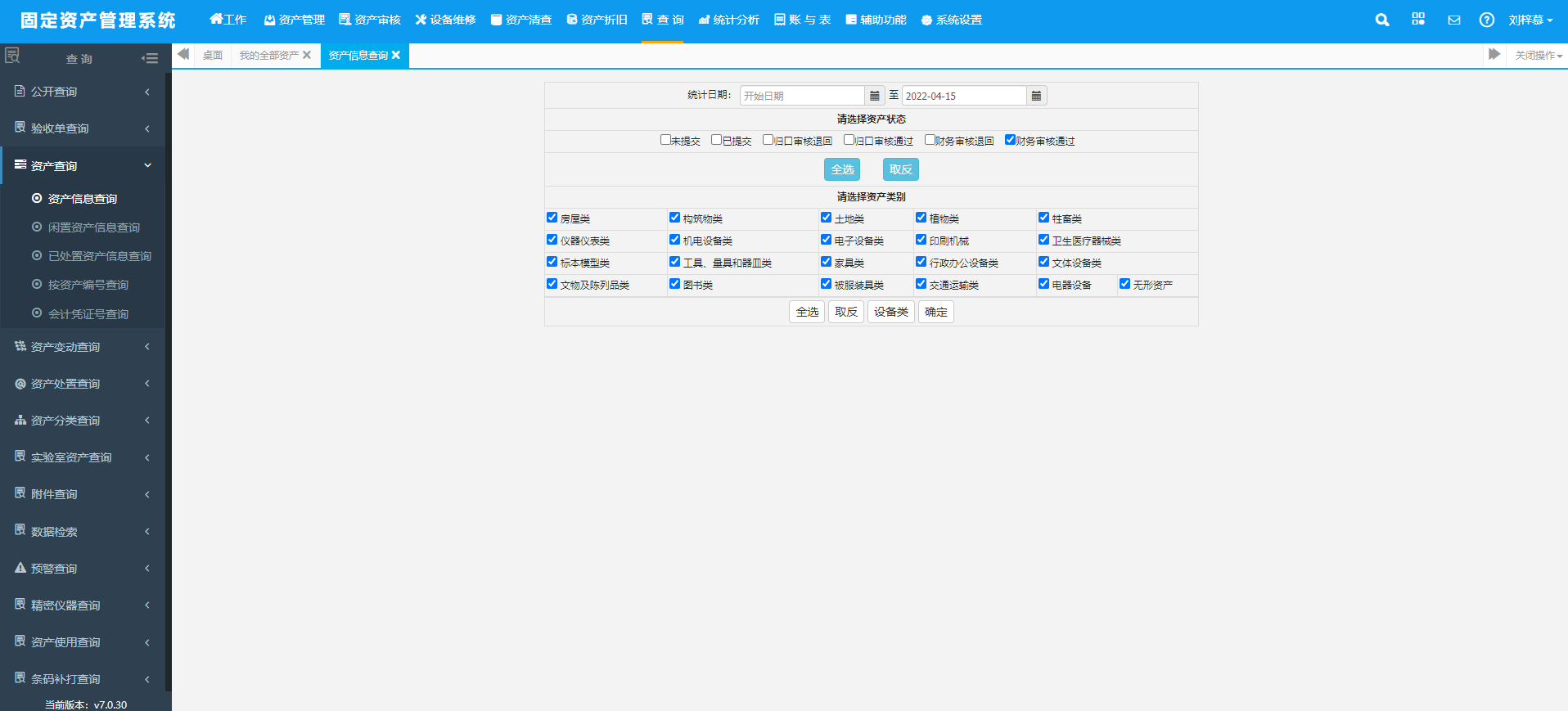 资产查询
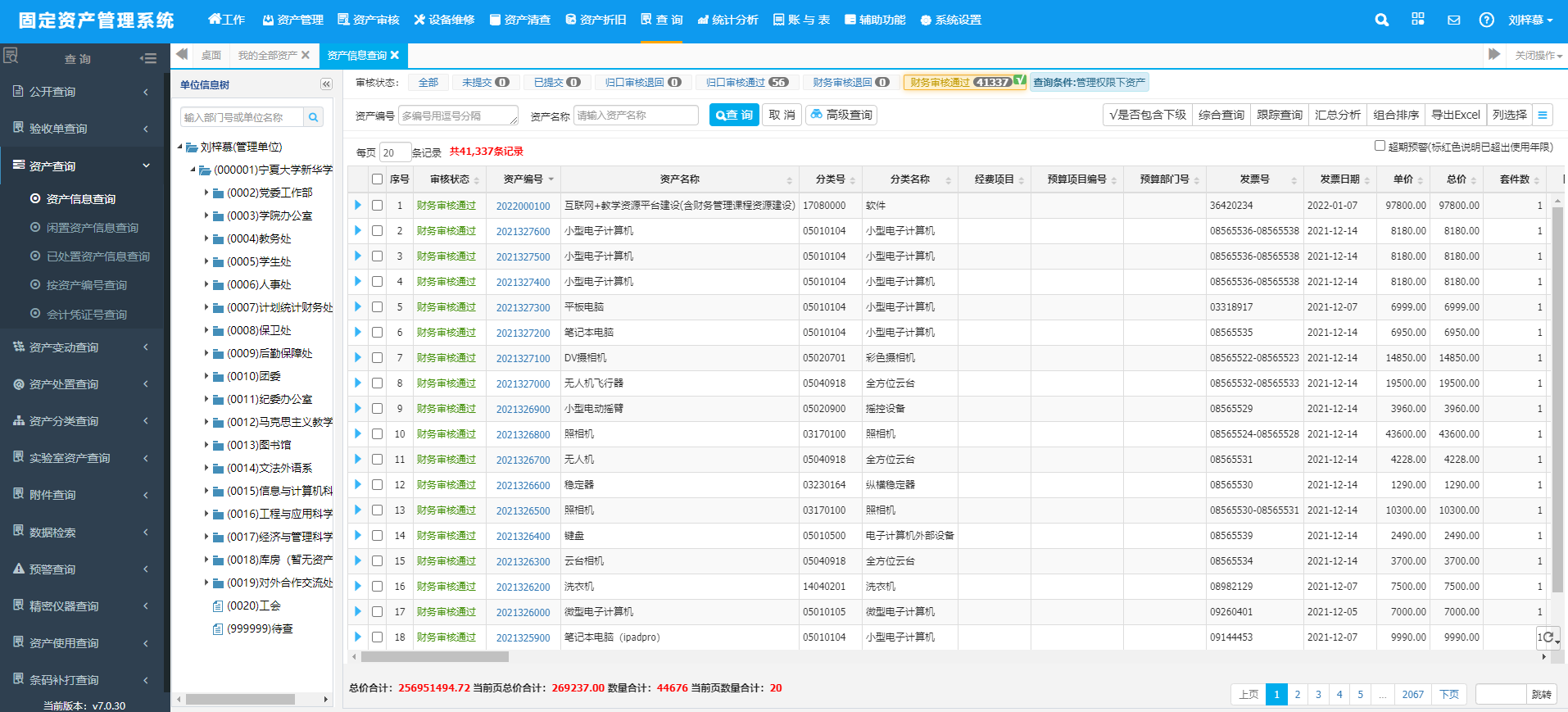 资产查询
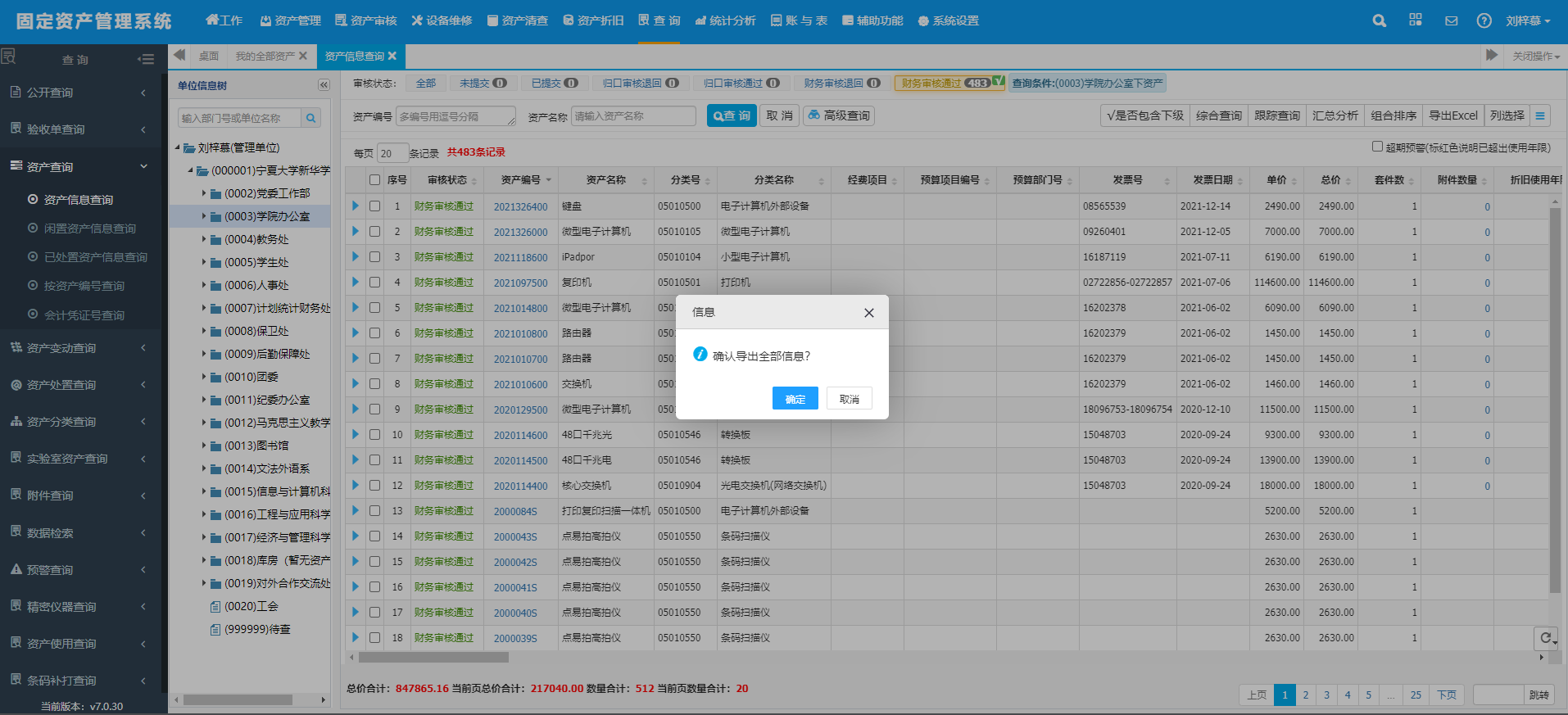 资产查询
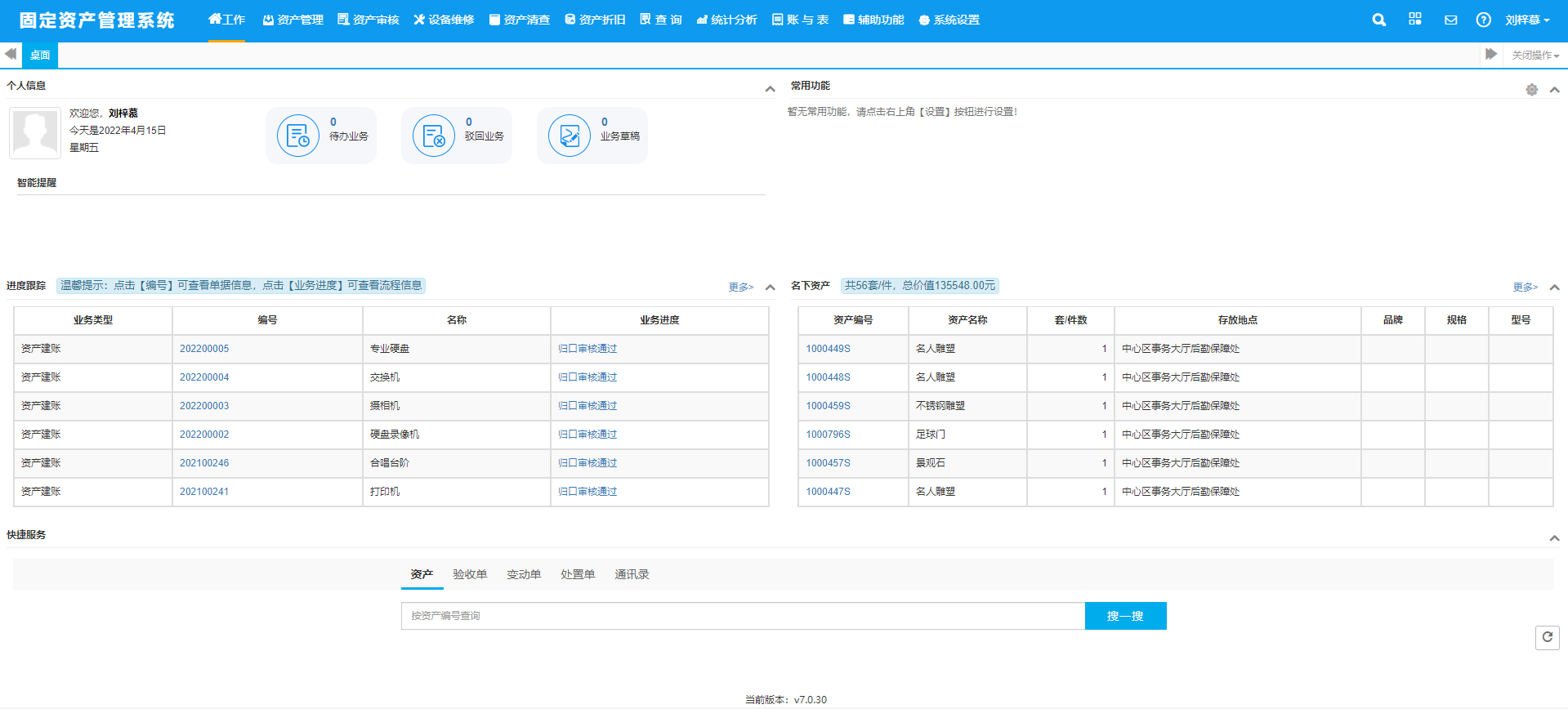